Общественно-правовая система казахов при Тауке хане
Цели обучения: 
6.3.1.10 – определять роль казахских ханов в укреплении  государства;
 6.3.2.6 – анализировать внешнюю политику казахских ханов

Цели урока:
объяснять внутреннюю и внешнюю политику Тауке хана
Критерии оценивания:
описывать развитие Казахского ханства при правлении Тауке хана.
Первоначально-стимулирующий материал. Работа с видеоматериалом.
Вопросы к видеоматериалу:
1. Каким было политическое положение ханства, когда Тауке занял ханский трон? Как боролся хан Тауке с междоусобицами и рас­прями?
2. Какие вопросы решали ханский совет, совет биев?
3. Что такое «Жеты-Жаргы»?
4. Каким было внутреннее положение ханства при Тауке?
5. Каким было внешнее положение Казахского ханства перед джун­гарским нашествием?
6. Как повлияли на жизнь и быт народа внешние и внутренние от­рицательные факторы в положении ханства?
Исследование и анализ
Анализ первоисточников.
1-группа: на основе источников исследует внутреннюю политику, проводимую Тауке ханом.
2-группа: на основе источников исследует внешнюю политику, проводимую Тауке ханом.
3-группа: на основе источников исследует свод законов «Жеты Жаргы».
.
Работа с источниками:
Группы исследуют источники согласно следующим вопросам:
1. Кто записал эти сведения? 
Где они могли быть написаны?
3. Почему были  написаны?
4. Для кого был написан (аудитория)? Что мы знаем о них?
5. Что вы знаете о авторе?
Сгруппируйте источник
1. К каким видам источника относится данный источник?
2. Какова цель источника?
3. Насколько объективен источник?
Работа с источниками:
Понимание источника
Какие ключевые слова в источнике вы можете выделить?
Какую идею хотел передать автор?
Какие аргументы и факты приводит автор?
Какие предположения можно сделать?
В чем ценность данного источника?
Какие исторические события/процессы описываются в нем?
Оценка источника
Насколько был распространен данный источник для данного исторического периода?
Какую важную информацию дает данный источник при изучении темы урока?
Заполнение таблицы
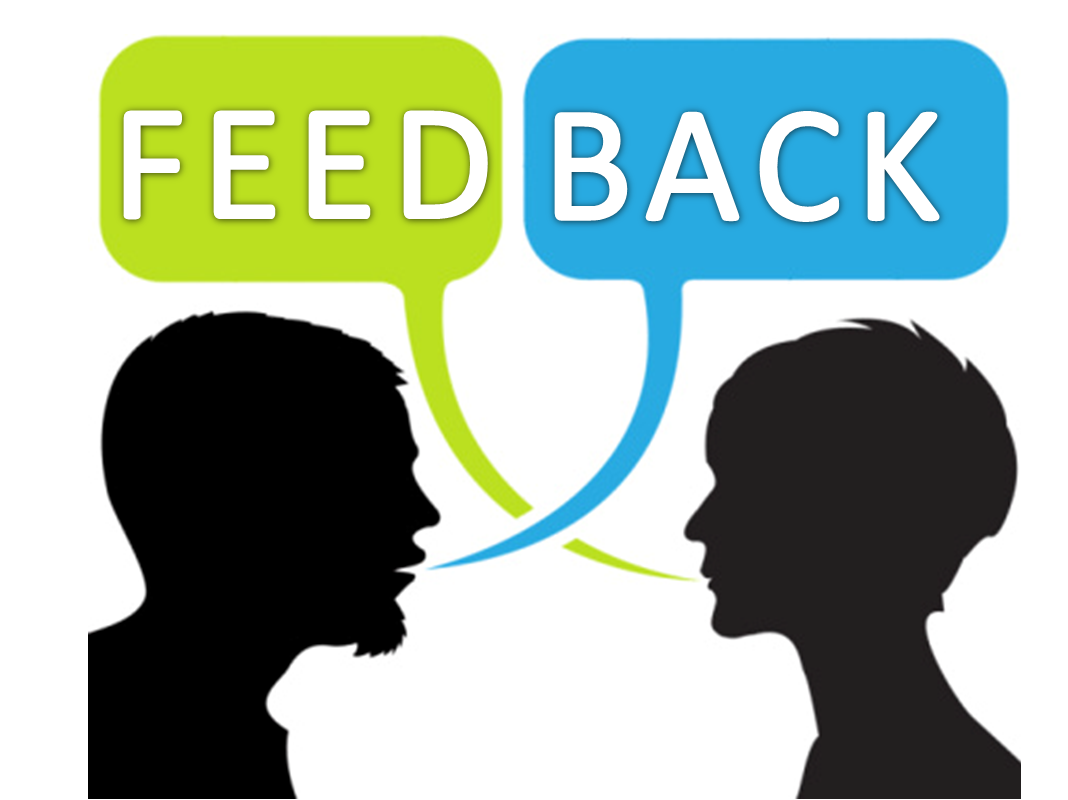 Сегодня на уроке Я узнал (а)...
Сегодня на уроке я затруднялся (лась) в...